Сайт учителя как инструмент сопровождения дистанционного обучения
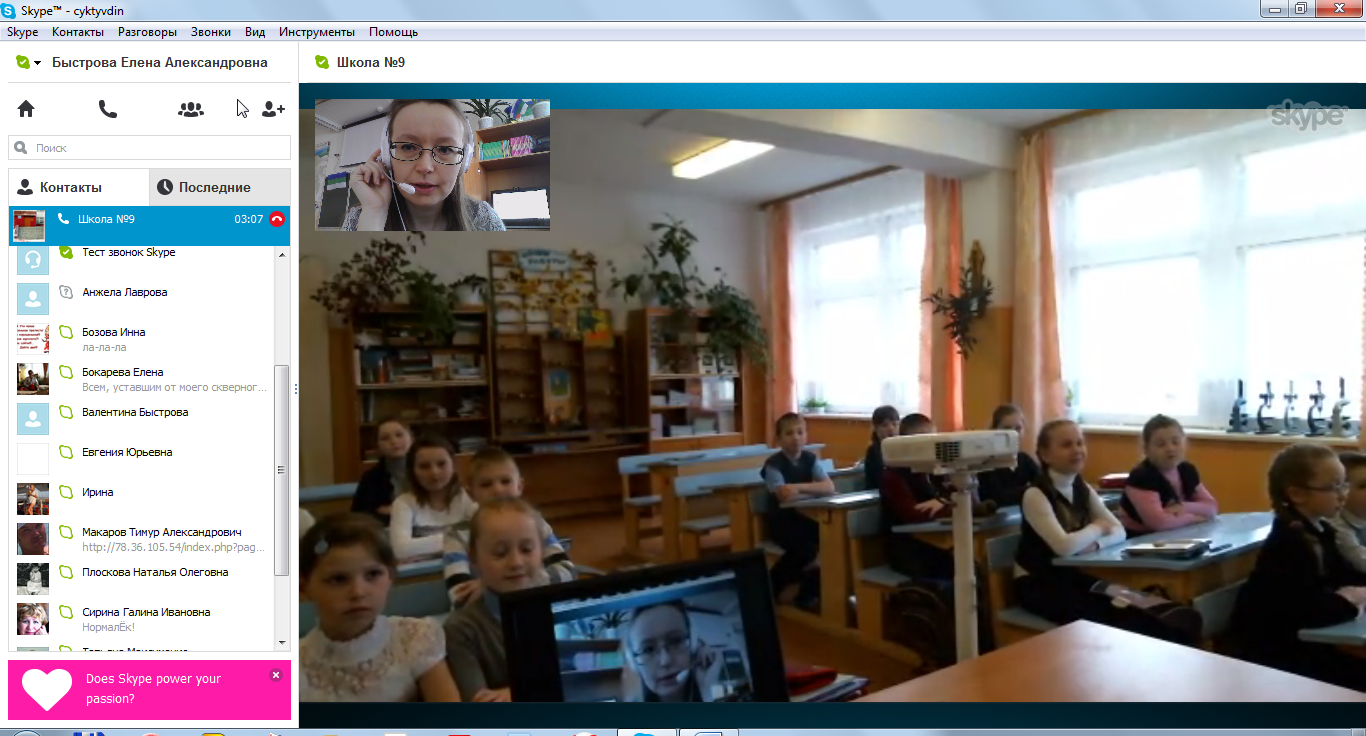 Вам непременно придётся проводить инновации, 
если перед вами будет стоять проблема выживания.
Фред Смит
Сайт учителя
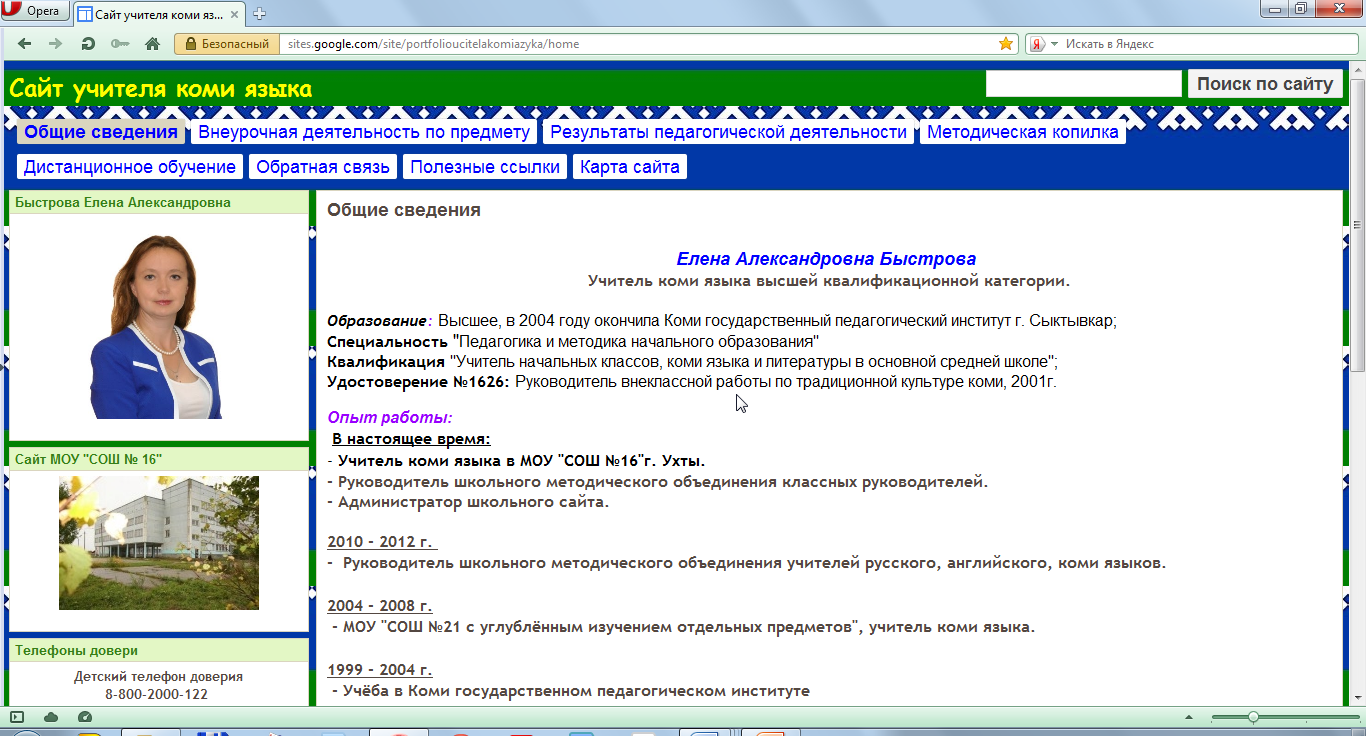 Под дистанционными образовательными технологиями понимаются образовательные технологии, реализуемые в основном с применением информационно – телекоммуникационных сетей при опосредованном взаимодействии обучающихся и педагогических работников.  
Статья 16 ФЗ «Об Образовании в РФ».
Контингент обучающихся в системе ДО
Дети с ограниченными возможностями здоровья;

 Учащиеся, заинтересованные в углубленном или расширенном изучении отдельных курсов, в том числе в рамках программы профильного обучения;

Учащиеся малокомплектных школ;

Все учащиеся в период карантинов и актированных дней.
Инструменты ДО
Электронная почта;

Информационно-предметная среда, включающая:
	лекции, задания, тесты, глоссарий, база данных, 	чат; опрос; форум 

Система видеосвязи

Сайт

Интерактивные доски

Средства создания дидактических материалов
Для дистанционного курса необходимы четыре составляющие:
информационные ресурсы;
средства общения
система тестирования
система администрирования
Система видеосвязи
Skype

Hangouts

Webinar.ru

OnWebinar.ru